Residential Services Curriculum
Chapter 14:
 Mandatory Reporting
[Speaker Notes: Directions for completing this course:
Minimize distractions
Ensure your sound is working
Once you have completed the course and the work directed during the course; bring your work and certificate to your supervisor / trainer, review what you learned and have them sign your certificate (note: certificate of completion not valid for CE credits until signed by an approved trainer).]
Where can I find more information?
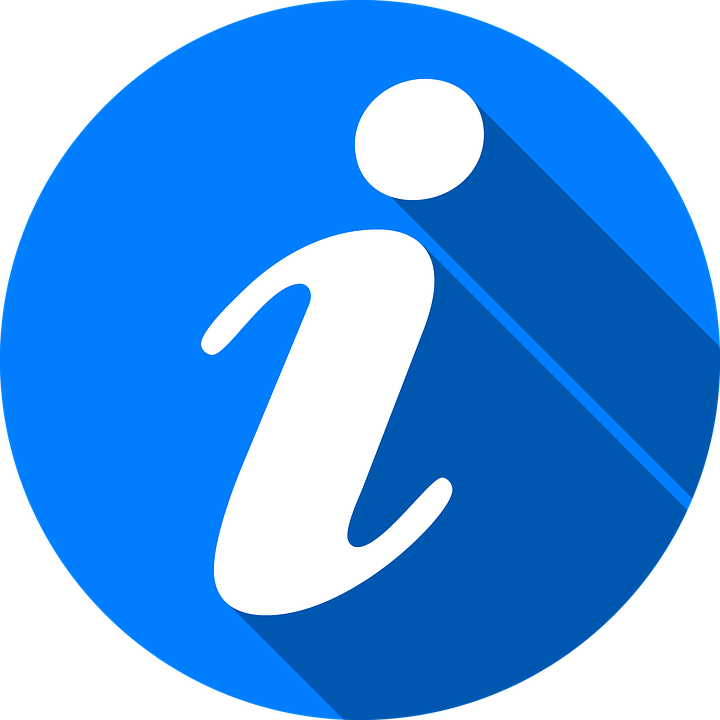 DDA Policy 6.12

https://www.dshs.wa.gov/sites/default/files/DDA/dda/documents/policy/policy6.12.pdf
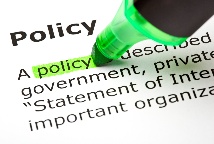 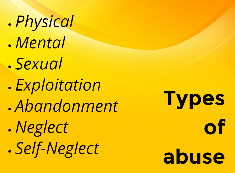 Discussion (small groups)
Scenario:
You are shopping with the individual you support, Jay.  He hands his money to the clerk at the counter to purchase his food, a friend from work walks up to say hi, Jay walks away to greet his friend.  The clerk hands you $3 in change.  You suddenly remember, Jay drank your energy drink last week when you accidentally left it in his refrigerator.  Technically he owes you $3, should you just take the change?  He forgot about his change, after all…

Is this abuse?
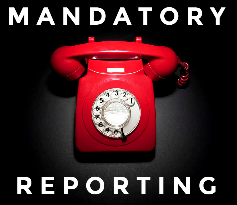 Review the ObjectivesTake the TestHelp clean upWhat’s Next?